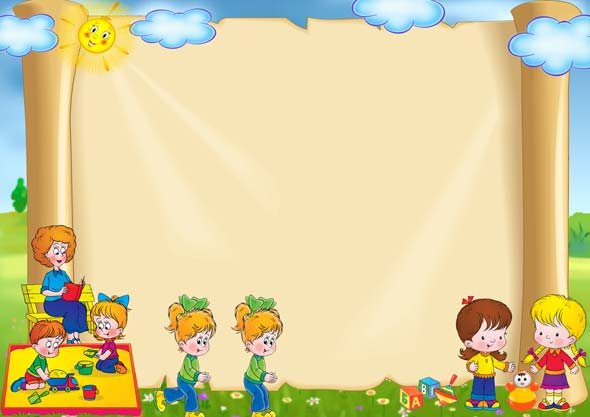 ВИЗИТНАЯ КАРТОЧКА
Воспитателя МБДОУ «Средняя школа
 поселка Домново»
 Правдинского  городского округа
Шмидт Ирины Владимировны
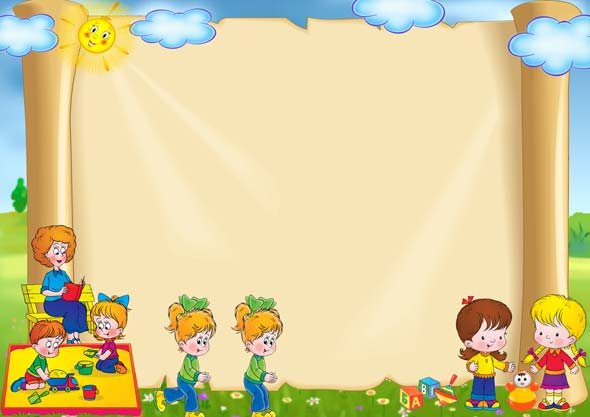 Каждое мгновение той работы, которая называется воспитанием, — это творение будущего и взгляд в будущее.
Сухомлинский В. А.
Мой девиз:
« Мечтай, дерзай, твори – все для счастья детворы!» 
Педагогическое кредо: « Я слабым говорю: «Держись!» Я им помочь, готова всей душой.
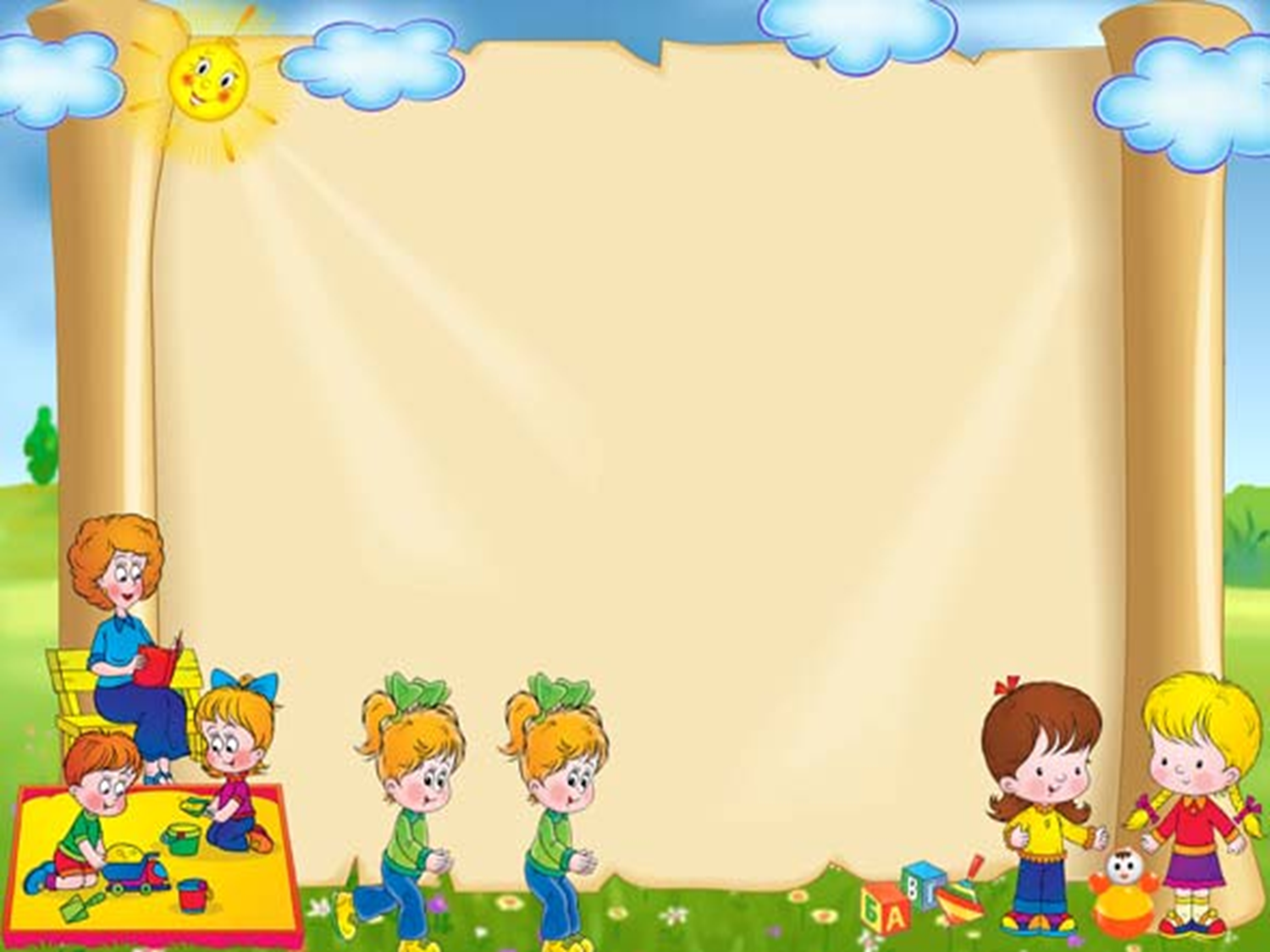 «Быть может, труд наш с виду не приметен,
Но лишь одно я знаю – малыши,
спешат к нам в сад с утра, с утра торопят маму-
давай быстрее, мама, побежим!
Наверное- это вот и есть ответ-
ценнее нашего труда на свете нет!
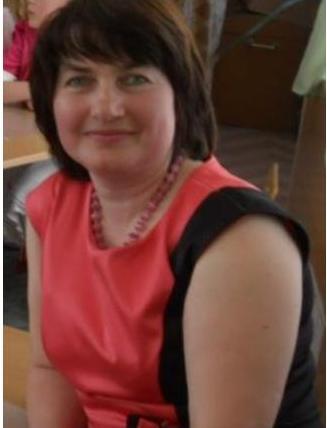 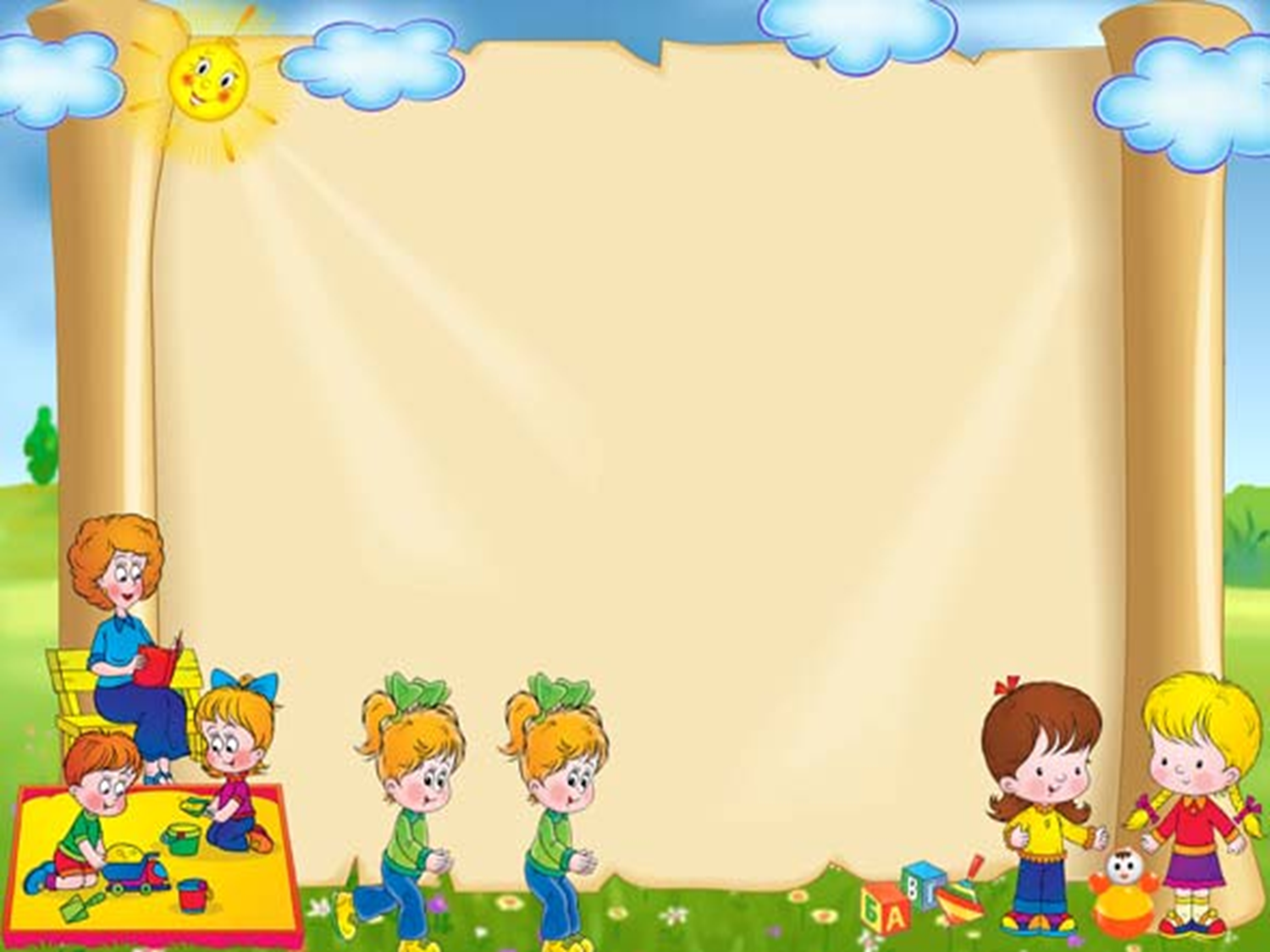 Образование:  высшее. Диплом  РВ № 143491 от 30.06.1990г Семипалатинский педагогический институт им. 
Н. К. Крупской.
г. Казахстан
Присвоена   квалификация: «Преподаватель дошкольной педагогики и психологии, воспитатель.»
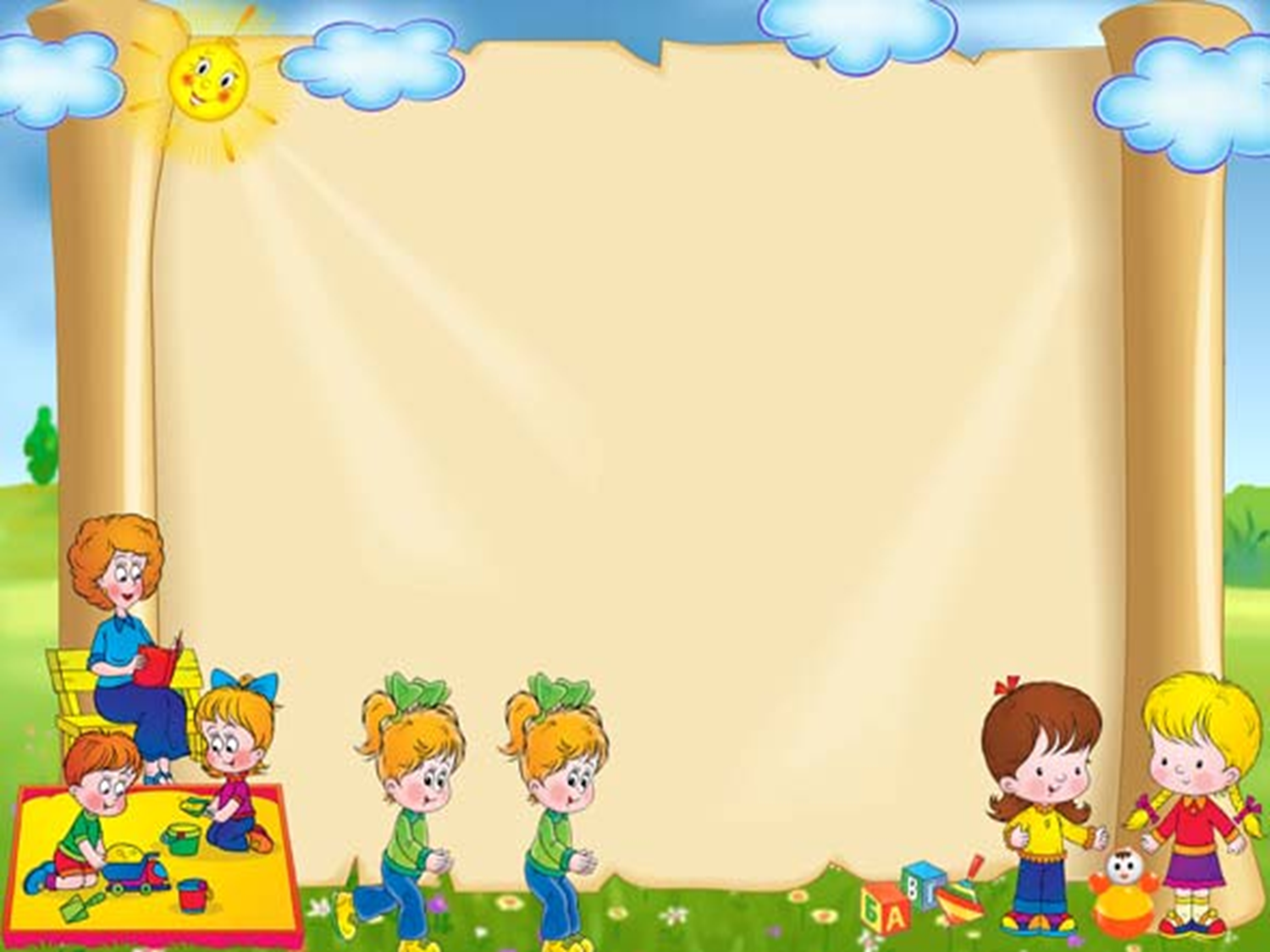 Сведения о повышении квалификации:


-АНО ДПО «Московская академия  профессиональных компетенций» "Актуальные  вопросы  интерактивной педагогики в  дошкольной организации в условиях реализации ФГОС ДО"  в объеме 72 часа, удостоверение № 180002699491, , дата выдачи 12.02.2021.
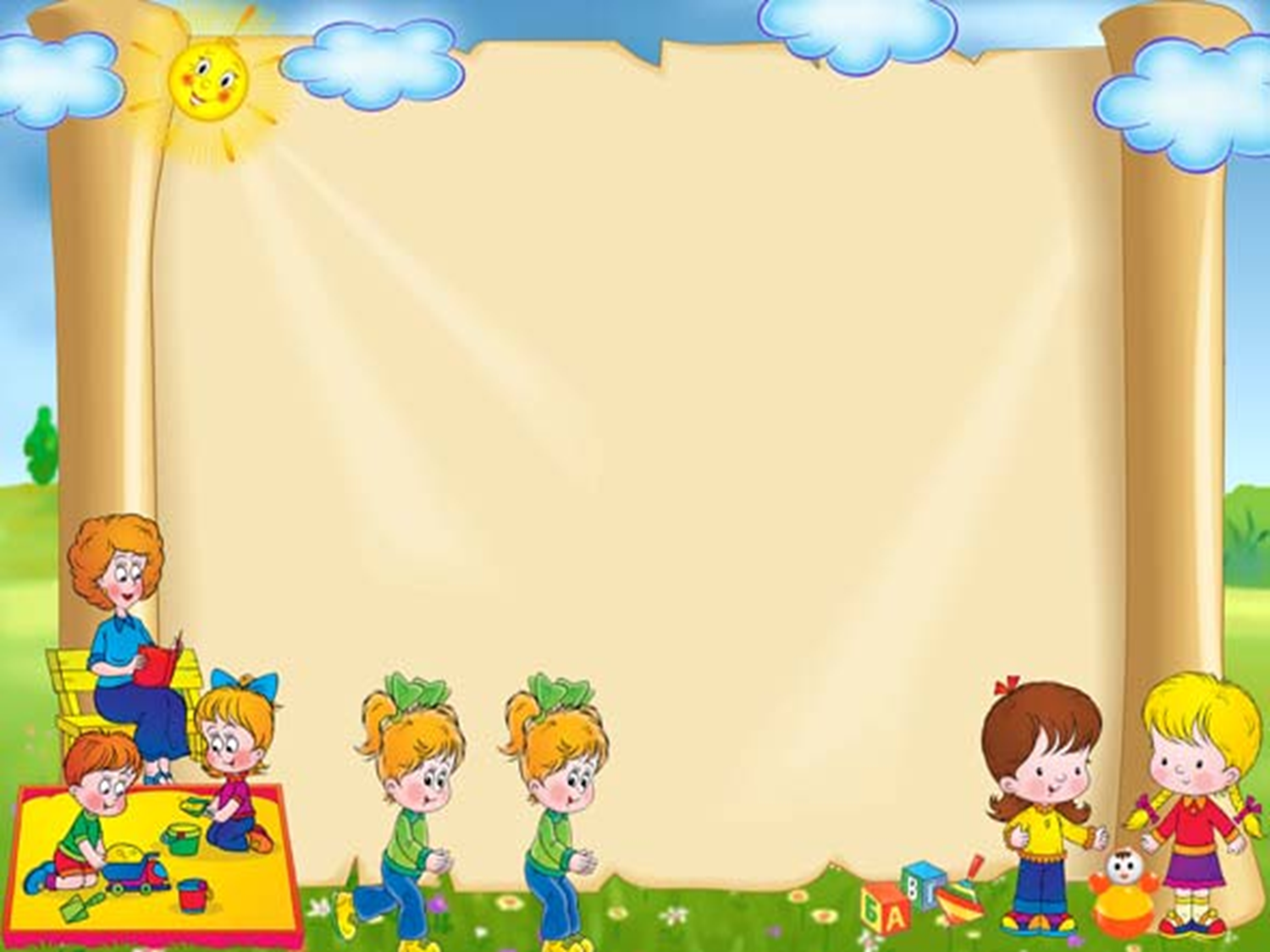 Достижения  мои  и моих  воспитанников
-В период с 2017 по 2019 года принимала с детьми участие и подготовила  призеров различных всероссийских и международных конкурсов. 
Активно участвовала с детьми   в муниципальных фестивалях "Река времени", "Фридландский башмачок", дети группы входили в состав коллективов , участвовавших в фестивалях.
Спортивный фестиваль "Физкульт-ура" подготовила команду 10 человек, заняли 1 место,  два года подряд 2017,2018 год.
Спортивный фестиваль по сдаче норм ГТО подготовила команду 10 человек, команда заняла общее 3 место, 1 место заняла команда девочек, три приза получила команда мальчиков, 5 индивидуальных призеров.
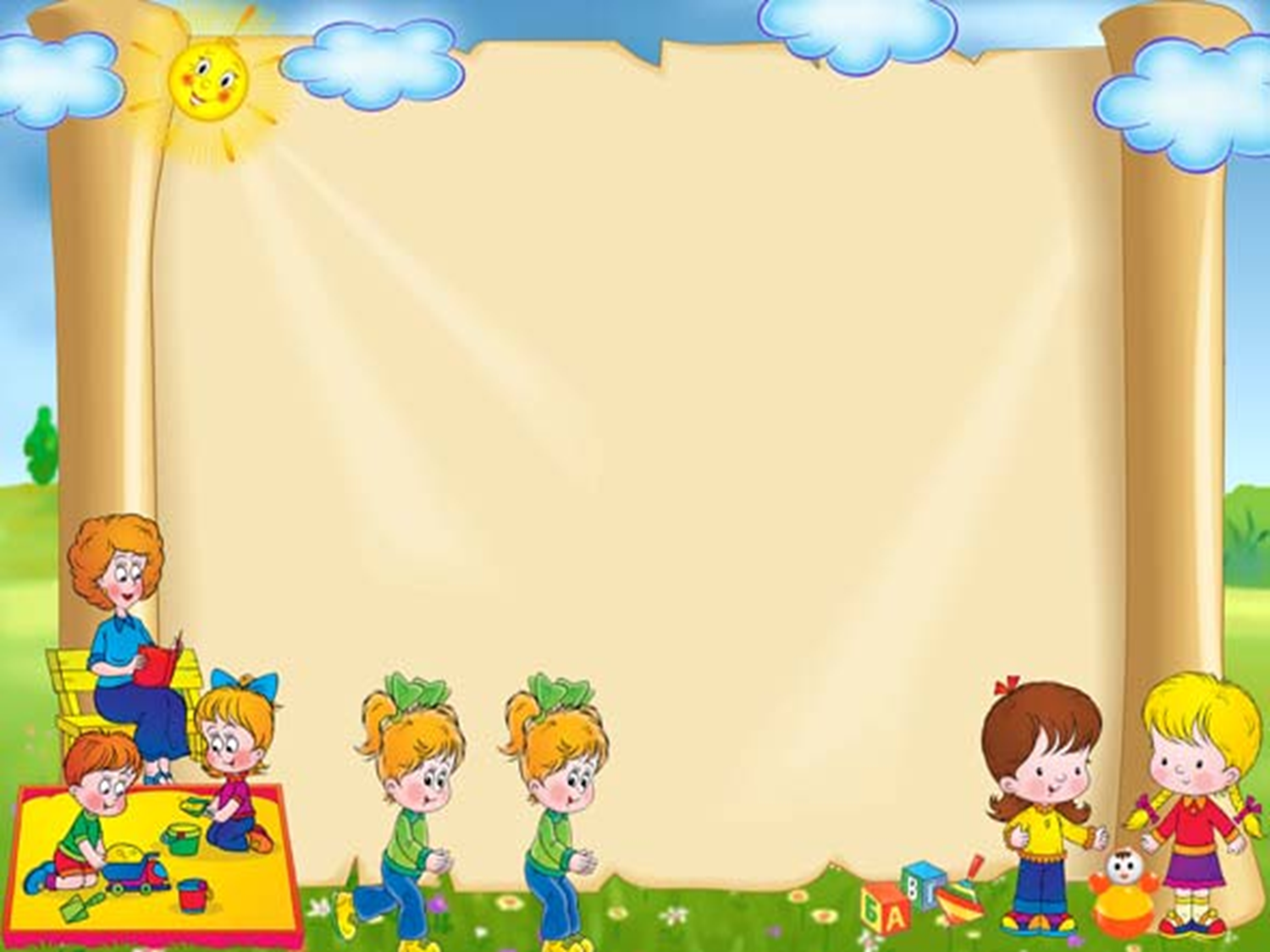 СПОСОБНОСТЕЙ "РостОК-UnikУМ" принимала участие в работе экспертного совета.
2017,2018,2019 год- За организацию и проведение ОТКРЫТОГО ВСЕРОССИЙСКОГО ТУРНИРА СПОСОБНОСТЕЙ "РостОК-SuperУМ"
2018, год - ОТКРЫТЫЙ ВСЕРОССИЙСКИЙ ТУРНИР СПОСОБНОСТЕЙ "РостОК-SuperУМ"
принимала участие в работе ,организовывала и проводила турнир в МБДОУ, подготовила _9 призеров
2018 год Диплом за подготовку призеров  ОТКРЫТОГО ВСЕРОССИЙСКОГО ТУРНИРА СПОСОБНОСТЕЙ "РостОК-SuperУМ"
2019 год- ОТКРЫТЫЙ ВСЕРОССИЙСКИЙ ТУРНИР СПОСОБНОСТЕЙ "РостОК-IntelektУМ" организовывала и принимала участие в проведении турнира, подготовила 5 призеров.
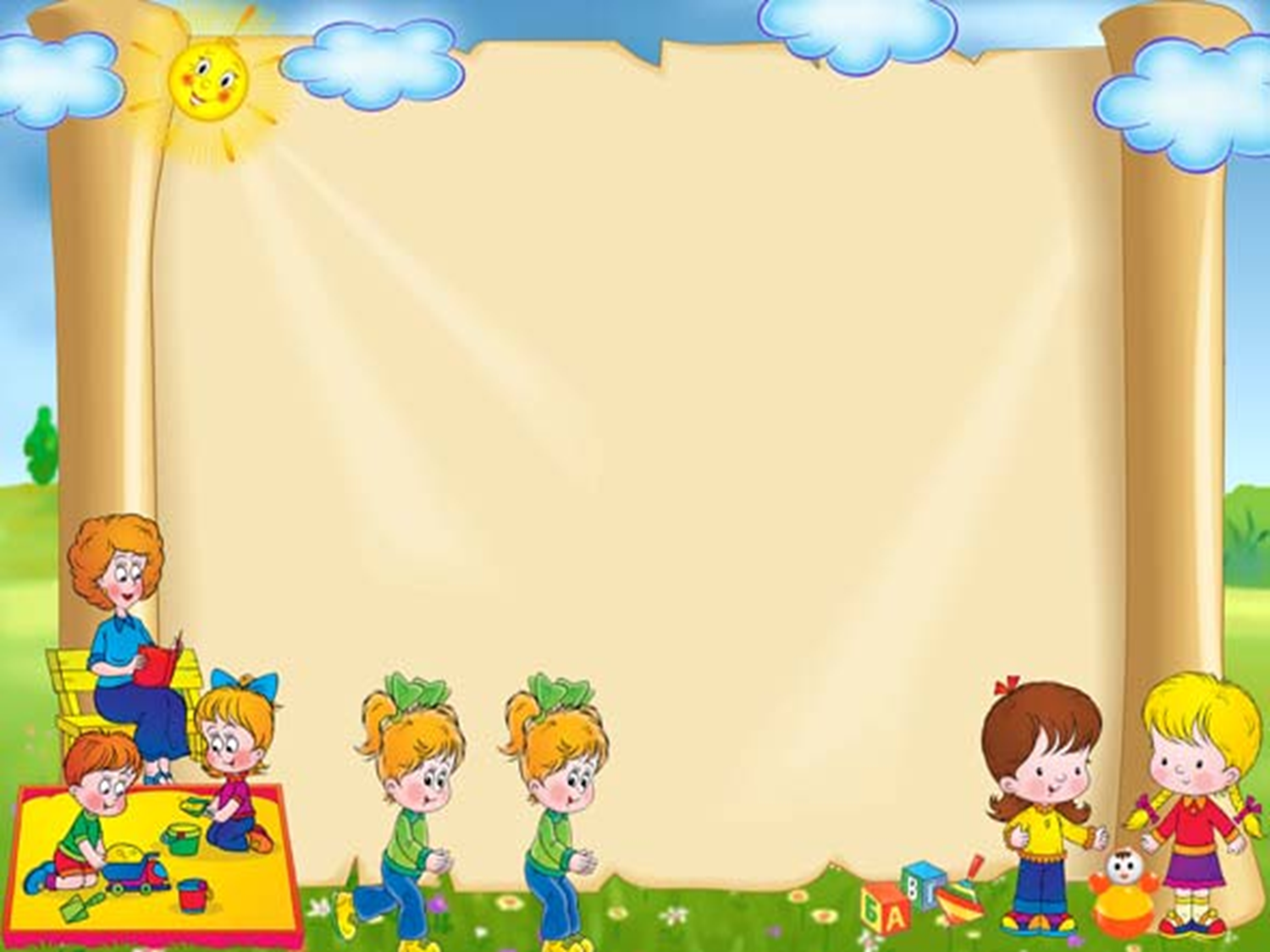 -Открытый Всероссийский интеллектуальный турнир способностей «РостOK-SuperУм” среди детей 5-6 лет, 2019г.

-Благодарность за организацию и проведение открытого Всероссийского интеллектуального турнира способностей «РостОК – SuperУм» 

-Благодарность за участие воспитанников в открытом Всероссийском интеллектуальном турнире способностей «РостОК - SuperУм »
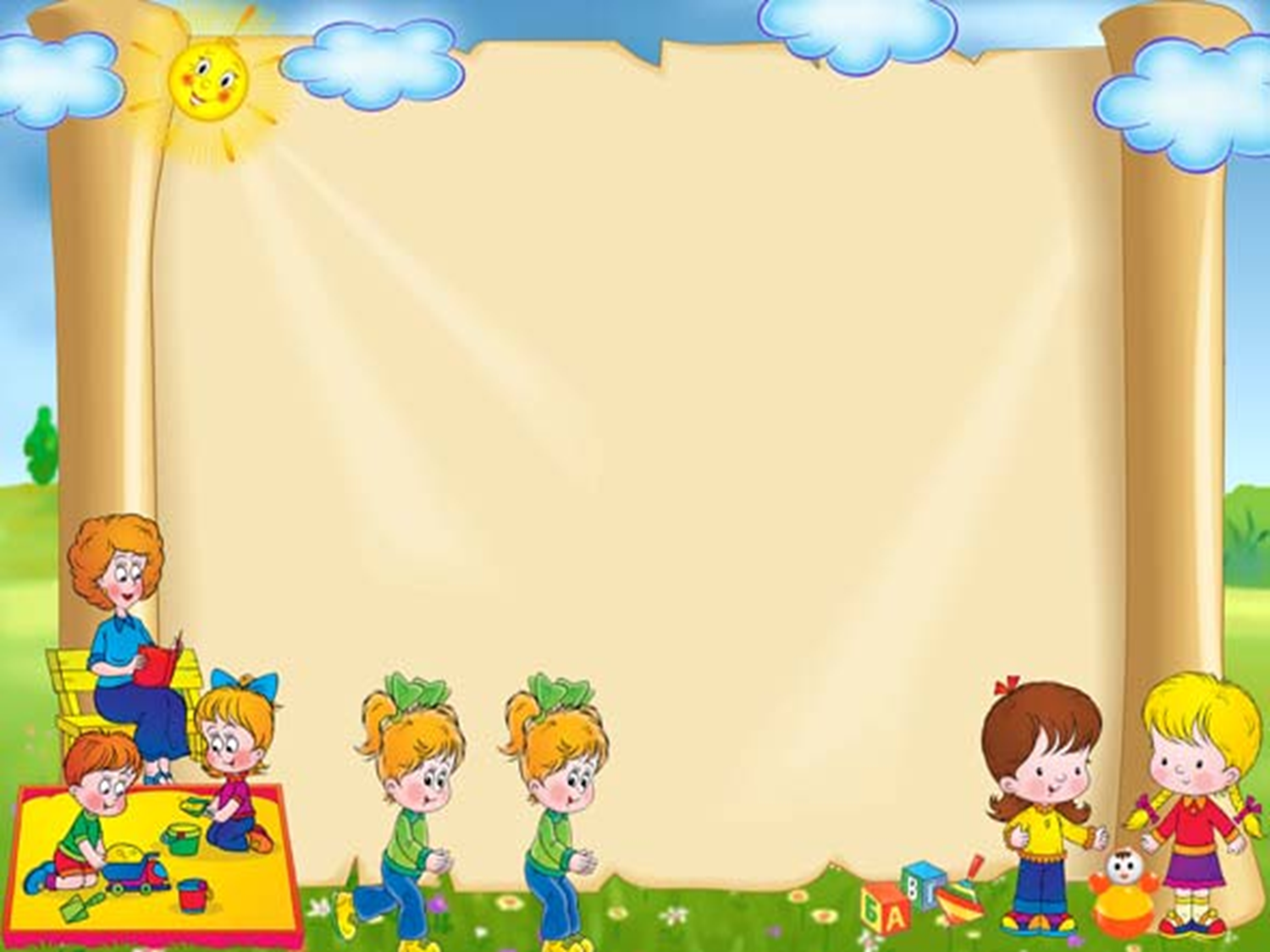 -Сивацкий Ефим-
Диплом 1 степени
,Баркова Анастасия-
Диплом 1 степени
Пруняк Владислав - диплом 1 степени;, Огаркова Маргарита-
Диплом 2 степени
Хромов Владимир-
Диплом 2 степени
Верба Варвара, - дипломы 2 степени,; 
 Оробинская Арина-
Диплом 3 степени
 Петров Егор –дипломы 3 степени; 
Антуфьев Артем-
Диплом 3 степени
 Губанова Валерия- за участие
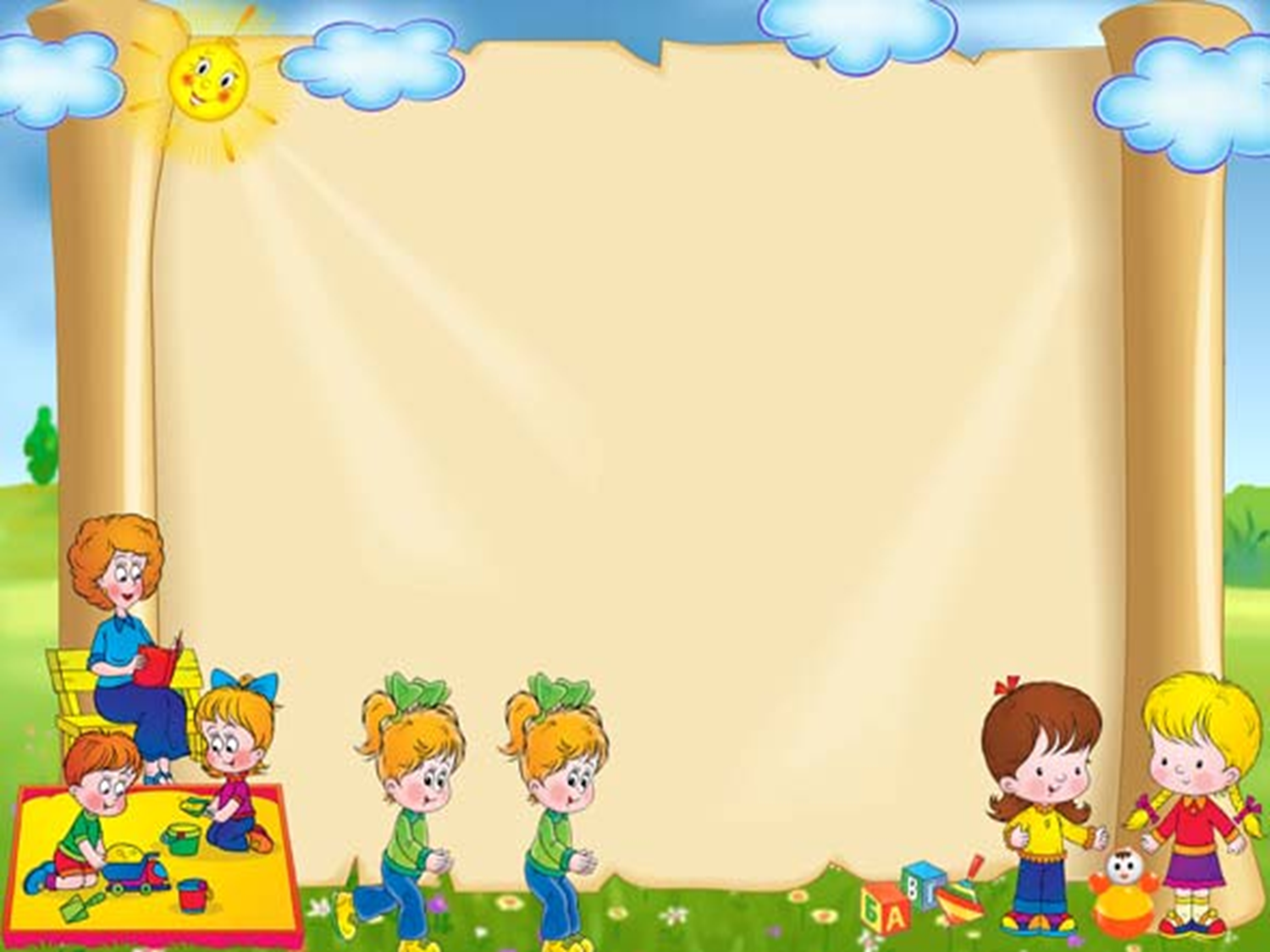 СПАСИБО ЗА 

ВНИМАНИЕ!!!!